Legal aid – what’s in scope?
Vicky Ling for LawWorks
Programme
An over-view of the legal aid scheme
Scope
Housing, Consumer/contract, Employment and Family law
Exceptional case funding
Means and merits
Making referrals
How we got here
Legal aid – after WWII
Law Society until the 1980s
Legal Aid Act 1988 – Legal Aid Board
Access to Justice Act 1999 – Legal Services Commission
Legal Aid Sentencing & Punishment of Offenders Act 2012 – Legal Aid Agency from 2013
LASPO Cuts
All welfare benefit issues (£25m)
Debt issues (£20m)
Consumer issues (£5m)
Employment (non-discrimination) issues (£4m)
Housing issues (not involving immediate loss of home) (£7m)
Immigration issues not involving asylum or detention (£20m)
Education issues (£1m)
Clinical negligence (£17m)
Family law not involving domestic violence/child protection (£188m)
LASPO impact
Cuts targets exceeded by £32m (NAO)





Check out @igavels on Twitter……
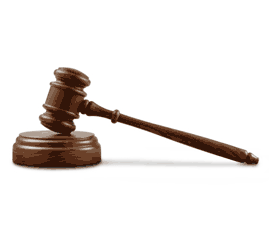 Legal aid statistics
Over 2,500 legal aid providers in 2012 
Now - about 1,800

Crime and civil legal aid £2.1 billion pre LASPO 
Around £1.6 billion now (mostly crime) 

Before LASPO scope changes, 925,200 ‘acts of assistance’
2013-14 - 441,500 

2/3rds decrease in Legal Help (i.e. advice and assistance not involving the issue of legal proceedings) across all civil categories
Civil legal aid
The top three civil areas of law are:
 
Mental health - £40m a year 
Immigration/asylum - £40m a year 
Housing - £30m a year
BUT housing cases have halved post LASPO
What’s in scope now? LASPO schedule 1
Judicial review and public law
Homelessness, i.e. eviction/possession proceedings, statutory applications
Discrimination (both workplace and consumer) and equality law
Public law family, child care/protection cases
Domestic violence/abuse and related cases
Family mediation
Human Rights
Civil Liberties
Mental health detention and related cases
Community Care
Asylum, and legal aid for those in immigration detention facilities
Telephone gateway
Debt (owner occupied housing at risk)
Discrimination 
Education (special educational needs) 
Must use the Civil Legal Advice Telephone service
0345 345 4 345 
 Advice also on in-scope housing and family matters; but it is not compulsory to go through the telephone service
Green list – legal aid is available
Clinical Negligence

The only type of clinical negligence cases eligible are where a child suffers a neurological injury resulting in them being severely disabled during pregnancy, child birth or the postnatal period (8 weeks)
Green list – legal aid is available
Debt
Must be referred to the telephone service

Mortgage possession of the home
Orders for sale of the home
Involuntary bankruptcy (including dealing with a statutory demand) where the person’s estate includes their home
Green list – legal aid is available
Discrimination
Must be referred to the telephone service

Breaches of the Equality Act 2010 – not category specific
Green list – legal aid is available
Education (Special Educational Needs)
Must be referred to the telephone service.

Special educational needs (matters arising under Part 4 of the Education Act 1996)
Assessments relating to learning difficulties for young people under the Learning and Skills Act 2000
Green list – legal aid is available
Family ‘private law’
Domestic abuse cases
Child abduction
Note that legal aid is available to recover a child who has been removed ‘unlawfully’ but is only available to prevent unlawful removal if that would be outside the jurisdiction of England and Wales 
Wardship cases
Representation for child parties in private family cases
Legal advice in support of mediation
Forced marriage protection order cases
EU and international agreements concerning children and finances
Mediation to resolve family law disputes
Green list – legal aid is available
‘Public’ family law regarding the protection of children from abuse, eg Care and Supervision Orders, Emergency Protection orders etc. 
Legal aid is available to children and parents/those with parental responsibility – non-means and merits tested in the above cases
Adoption
Green list – legal aid is available
Housing
Possession of the home (owner occupiers are Debt)
Eviction from the home (including unlawful eviction)
Seeking repairs to rented accommodation where the disrepairs pose a serious risk of harm to health or safety
Homelessness assistance for persons who are homeless or threatened with homelessness
Injunctions under the Protection from Harassment Act 1997 in the context of housing and ASBO matters in the county court
Provision of housing by way of community care (overlaps with Community Care)
Accommodation and support for asylum seekers
Advice and representation under Housing Possession Court Duty Schemes
Green list – legal aid is available
Immigration & Asylum
Asylum cases 
Detention, bail and residence restrictions pending deportation

Immigration (non-Asylum) – very restricted:
Applications to remain under domestic violence provisions
Applications for leave to enter or remain in the UK by victims of human trafficking
Terrorism prevention and investigation measures
Special Immigration Appeals Commission proceedings
Green list – legal aid is available
Welfare Benefits

Appeals on a point of law in the Upper Tribunal (Administrative Chamber)
Onward appeals on a point of law to the Court of Appeal and Supreme Court
Green list – legal aid is available
Mental Health – Mental Health Act 1983 and Mental Capacity Act 2005 cases. Repatriation of Prisoners Act 1984 Sch para 5(2)
Community Care – provision of community care services and facilities for disabled persons
Actions Against Public Authorities – abuse of children or vulnerable adults, victims of sexual offences, significant breaches of human rights
Protection from harassment where not arising from a Family or Housing relationship
Environmental pollution
Gang related violence injunctions
Damages claims by victims of trafficking
Public Law (e.g. judicial review cases)
Legal aid available – conditions
Family
Divorce, financial and child arrangements matters 
With specified forms of evidence of domestic abuse
Child arrangement matters 
with specified forms of evidence of child abuse
Legal aid available – conditions
The most common evidence of domestic abuse is
A letter from a refuge
An injunction
A letter from the GP or other health professional

Guidance on the full list of acceptable evidence of being at risk of domestic abuse/child abuse can be found at 
https://www.gov.uk/legal-aid/domestic-abuse-or-violence
Legal aid available – conditions
Legal Help is not available to assist the client to obtain the evidence or to pay the costs of obtaining it, e.g. GP’s report fees 
LAA has issued some standard letters
https://www.gov.uk/government/collections/legal-aid-cases-of-domestic-violence-and-child-abuse-letters-for-professionals
Legal aid generally not available for
Asylum support (except where accommodation is claimed)
Consumer and general contract (unless there is discrimination) 
Criminal Injuries Compensation Authority cases
Debt (except where there is an immediate risk to the home, see above)
Employment cases (unless there is discrimination)
Education cases (except for Special Educational Needs, see above)
Legal aid generally not available for
Housing, except those where the home is at immediate risk, homelessness, housing disrepair cases that pose a serious risk to life or health and anti-social behaviour cases in the county court)

Immigration cases (unless in detention or victims of trafficking/domestic abuse)
Legal aid generally not available for
Contentious probate or land law,
Wills
Tort and other general claims (unless covered above (e.g. Actions Against Public Authorities)
Welfare benefits (except for appeals in the Upper Tribunal; onward appeals to the Court of Appeal and Supreme Court)
Legal aid generally not available for
Private family law: 
Divorce
Finance issues 
Child arrangements

Other than cases where criteria are met regarding domestic violence or child abuse
Don’t forget about mediation
LASPO S.10 - Exceptional case funding
‘That it is necessary to make the services available to the individual because failure to do so would be a breach of—

the individual’s Convention rights (within the meaning of the Human Rights Act 1998), or
 
any rights of the individual to the provision of legal services that are enforceable EU rights, or

That it is appropriate to do so, in the particular circumstances of the case, having regard to any risk that failure to do so would be such a breach.’
LASPO S.10 - Exceptional case funding
 Around 2000 applications a year 
far fewer than anticipated

 About 50% success rate

 Lawyers only get paid if ECF is granted
LASPO S.10 - Exceptional case funding
 Public Law Project – help and support

Helpline re. exceptional case funding and civil legal aid – 0808 165 0170 
10 am to 11 am every weekday 
except Thursday
Exceptional case funding - case study
Application by the mother in a private law children case 
The children were living with their father, and she had not had any contact for some time. Ongoing care proceedings in respect of her two other children with another father. Concerns around mental health and neglect 
The mother wanted some form of contact with her children but the father was not allowing any contact 
The intermediary service for vulnerable defendants assessed the mother as having difficulty in understanding and coping with the court process
Solicitors applied for exceptional case funding for a Child Arrangement Order for contact under Section 8 of the Children Act 1989 
ECF was granted after an appeal against the original decision. It took approximately 1-1½ hours to make the application
In scope? Non means tested
Special Children Act cases and related proceedings

Family Help (Lower) in cases where Children Act 1989 s31 proceedings are contemplated and the client is a parent or person with parental responsibility
 
Mental Health Tribunal cases
 
Certificates in Mental Capacity Act 2005 s21A cases before the Court of Protection where the client is deprived of their liberty
 
Terrorism Prevention and Investigation Measure applications, notices and proceedings
 
Hague Convention and European Convention on Child Custody cases
 
Various cases concerning international enforcement of child maintenance etc. under the United Kingdom’s international treaties and obligations
 
Mediation Information and Assessment meetings and mediation in Hague Convention cases
In scope? Eligibility waivers
In family cases concerning injunctions for domestic violence and forced marriage the eligibility limits – but not contributions – can be waived 
In inquests (where exceptional funding is granted) multi-party actions and cross-border disputes, eligibility limits and contributions can be waived
Means and merits tests
Legal Help (advice) – tests carried out by legal aid lawyer
Legal Representation – tests carried out by LAA
Capital
Income and disposable income
Client and partner
Civil Legal Aid calculator http://civil-eligibility-calculator.justice.gov.uk/
Income passporting benefits
Income support
Income-based jobseeker’s allowance
Income-based employment and support allowance 
Guarantee state pension credit
Universal Credit (for now)
BUT – capital still needs to be assessed in all cases
Merits test for Legal Help
‘An individual may qualify for legal help only if the Director is satisfied that the following
criteria are met—
 
it is reasonable for the individual to be provided with legal help, having regard to any potential sources of funding for the individual other than under Part 1 of the Act; 
 
and
Merits test for Legal Help
‘there is likely to be sufficient benefit to the individual, having regard to all the circumstances of the case, including the circumstances of the individual, to justify the cost of provision of legal help.’
Merits test for Legal Representation
Can be complex
If someone seems to be eligible for legal aid
Signpost or refer and the organisation should be able to get paid for initial advice on ‘Legal Help’
 Make sure the client takes evidence of their means to the appointment
Signposting and referral
To an appropriate agency or firm of solicitors which holds a contract with the LAA https://www.gov.uk/check-legal-aid 
Signposting is when you provide the contact details and they make contact by themselves
Referral is where you contact the organisation on their behalf
When might you refer?
Characteristics of the client, such as language needs or mental health problems

Characteristics of the problem -  you may be needed to explain the issues if they are complex 

To explain anything you have done
Guidelines for successful signpost/referral
If there is a choice, ask the person if he/she has any preferences 
 
Ensure that the person is provided with the name and contact details of the organisation
 
As far as you can, explain to the person what will happen next and what you expect the referral organisation to do
 
Explain any time constraints
 
Discuss any cost implications
Guidelines for successful signpost/referral
Ensure the person takes documentary evidence of their means with them – 
Evidence of any passporting benefit
Last three months bank statements if possible 

Also evidence of being at risk of domestic abuse/child abuse if applicable
Is legal aid available for?
Advice on rent/mortgage arrears

Court action on disrepair
 
Domestic violence injunctions

Divorce
 
Preventing your ex-partner from removing your child

Challenging the local authority which wants to take your child into care
Is legal aid available for?
Consumer problems
 
Discrimination at work

Illegal deductions from wages
 
 Judicial review of a welfare benefits decision